わたしたちの家庭科
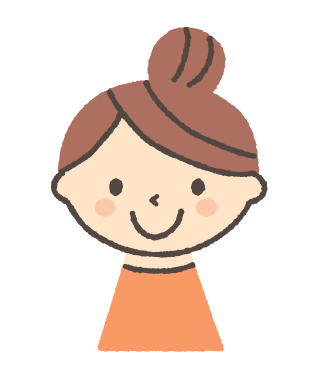 整理・整とんで快適に

5月25日~5月29日家庭科課題
学校がお休みになって、3か月近くになりますね。　　　　　　なかなかみんなに会えなくて　　　　　　　　　さびしいよ～！　　　　　　　　　　　　　　　　　　　　　　　　　　　　　　　　　さて、みんなに会うのを　　　　　　　　　楽しみにしている家庭科の先生は　　　　　　　　　だれでしょう？
これまでの家庭科課題　「食生活調べ」と「わたしと家族の生活」は　　　　　　見せてもらいました。　　　　　　まだ出していない子は、　　　　　遅れてもいいから出してね。　　　　　今週の課題は「整理・整とん」です！
家庭科の教科書28～31ページを見てね。　　みんなの身の回りはきれいに片付いていますか？　　　片づけたい部屋、引き出し、たな、道具箱は　　　　　　　　　　ありませんか？　　　　　　持ち物を使いやすくするために、　　　　　　整理・整とんをしましょう。　　　　　　　これが今週の課題です！
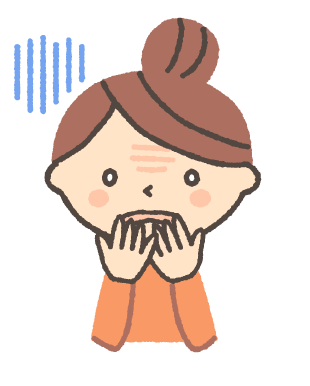 みほん
さぁ、ビフォー・アフターですよ！　　整理・整とんする前と後の写真をとりましょう。　　気がついたことや工夫なども教えてくださいね。
ビフォー
アフター
気がついたことや工夫
・よく使うものは手前に置いた
・仕切りや小箱を使って区切った
わたす
さぁ、ビフォー・アフターですよ！　　整理・整とんする前と後の写真をとりましょう。　　気がついたことや工夫なども教えてくださいね。
ビフォー
アフター
気がついたことや工夫
自分の身の回りのものが　　　きれいに使いやすくしまわれていると、　　　　　快適に暮らすことができます。　　　　　整理・整とんの習慣をつけて、　　　　　　物を大切に使いましょう。　　　　　課題ができたら見せてね。　　　５月29日までにせんせいにわたす！